THỨ BA
SAU CHÚA NHẬT XTHƯỜNG NIÊN
Thánh Barnaba tông đồ
Lễ nhớ buộc
( Sách bài đọc quyển 2 trang 743 )
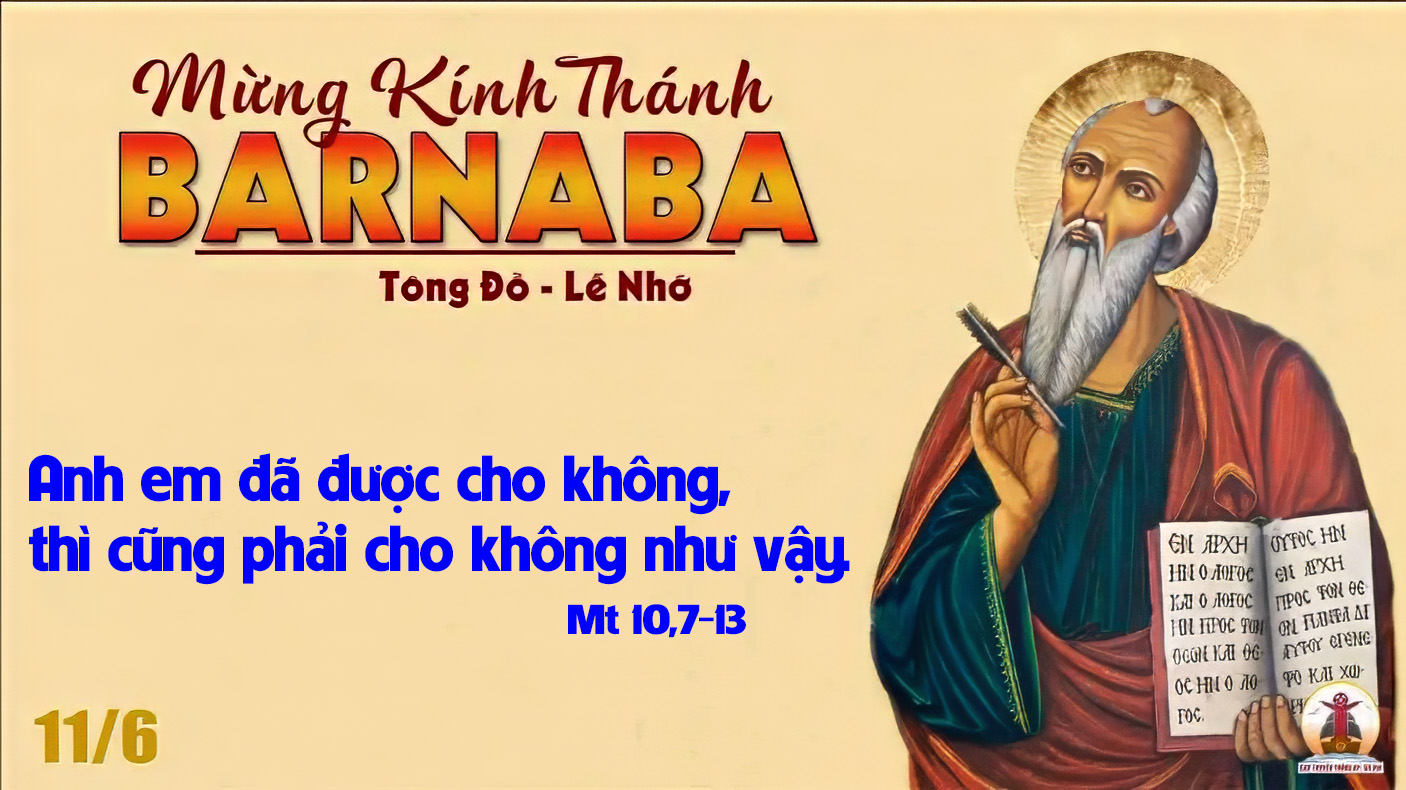 Ca Nhập LễCa Mừng Các ThánhHoài Chiên
Tk: Đoàn con hỉ hoan dâng tiếng hát như áng hương. Trước dung nhan cực linh Cha từ bi ngự Thiên đường.
**: Nguyện Chúa rủ thương vì công ơn bao thánh nhân. Giúp chúng con mau vượt bước hiểm nghèo trần gian.
Đk: Ôi bao vị thánh xưa đã hy sinh. Lòng mến Chúa yêu người từng nên gương ngời sáng. Rầy được Thiên Chúa ban phúc quang vinh. Nguyện thương đến nhân loại còn trên nơi thế trần.
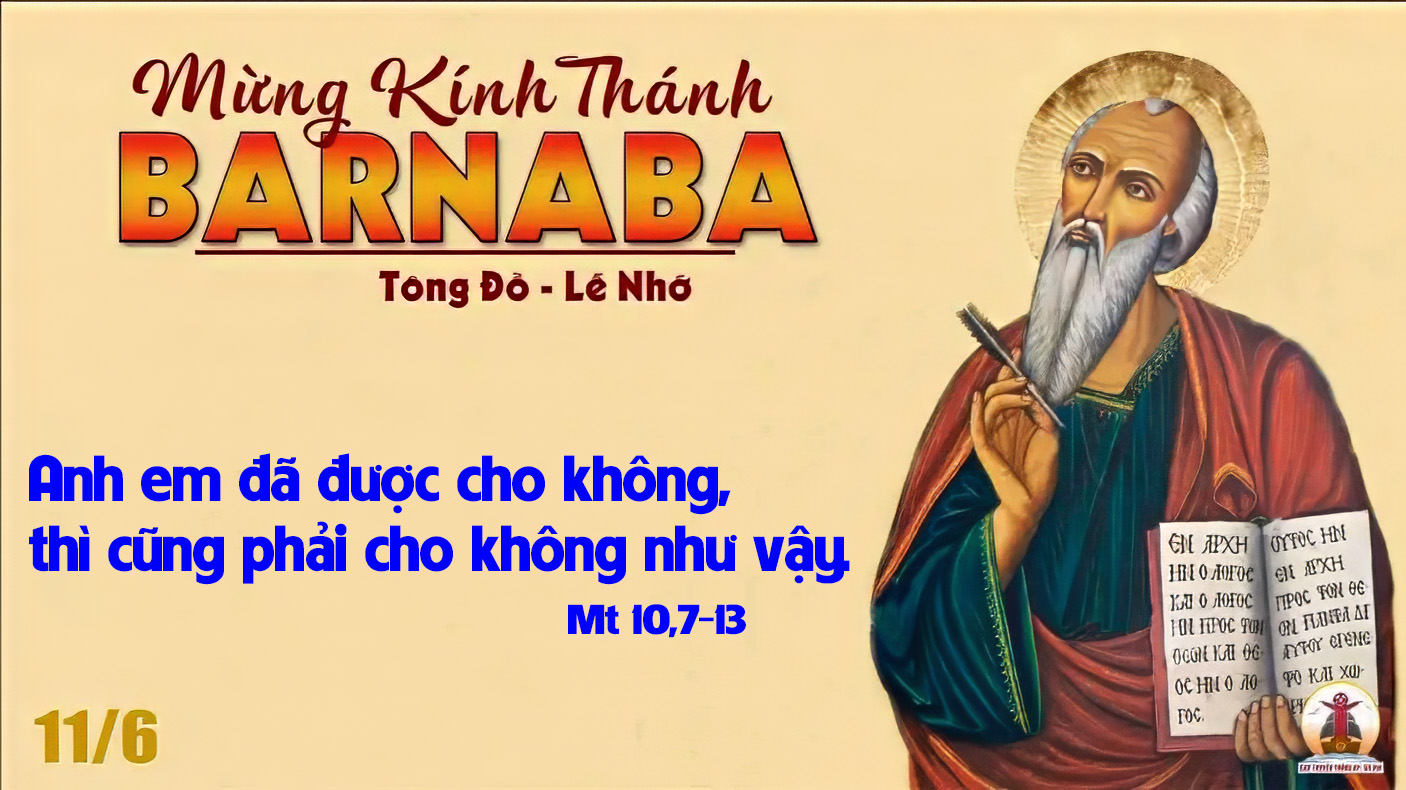 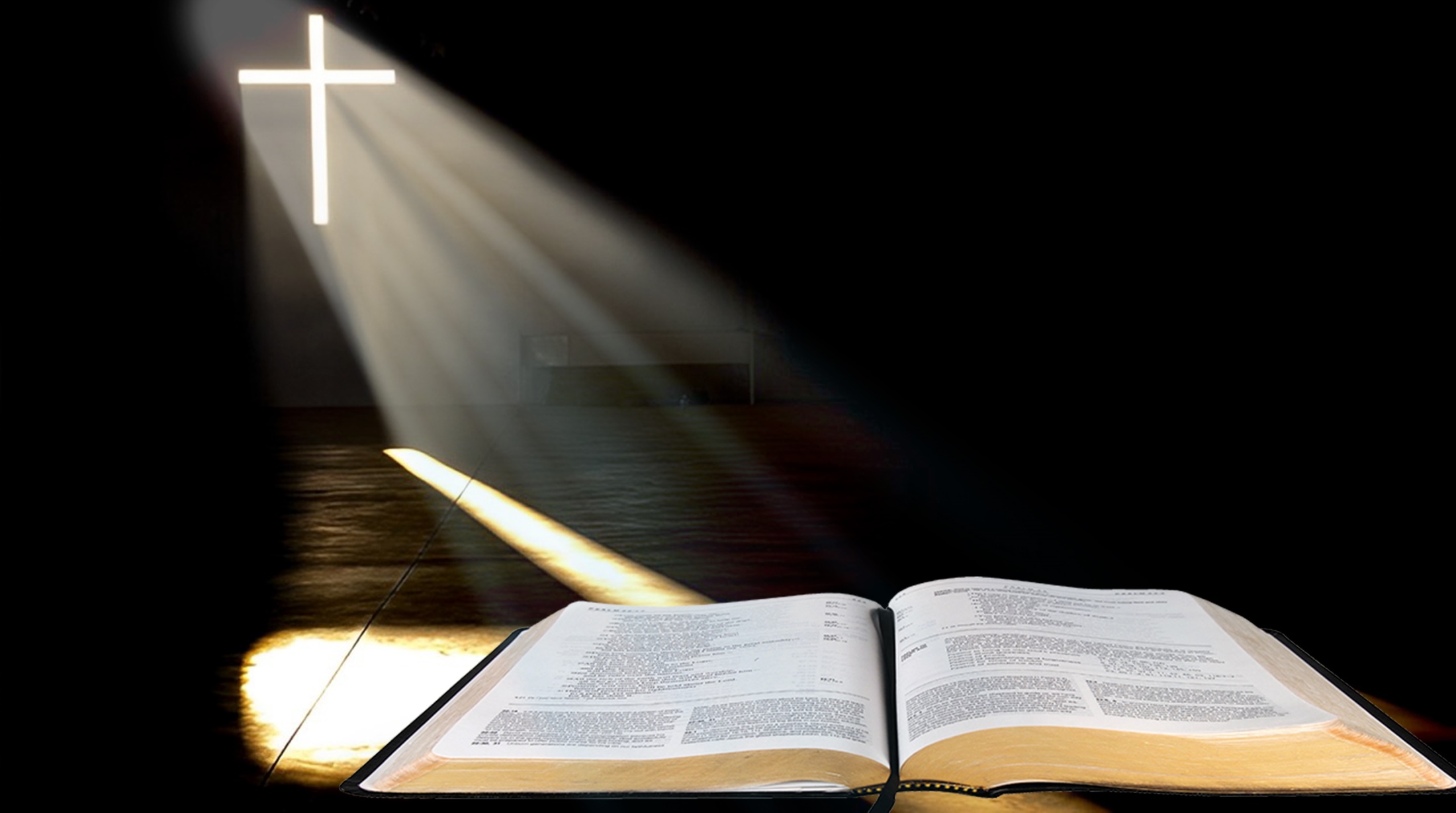 Ông Ba-na-ba là người tốt,
đầy ơn Thánh Thần và lòng tin.
Bài trích sách Công vụ Tông Đồ.
Đáp ca Lễ nhớ
Đáp ca:
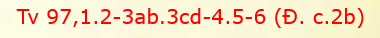 Chúa đã mặc khải đức công chính của Người trước mặt chư dân.
Alleluia-Alleluia:
Chúa nói : “Anh em hãy đi giảng dạy cho muôn dân. Này đây, Thầy ở cùng anh em mọi ngày cho đến tận thế.”
Alleluia:
Đáp Ca Thường Niên
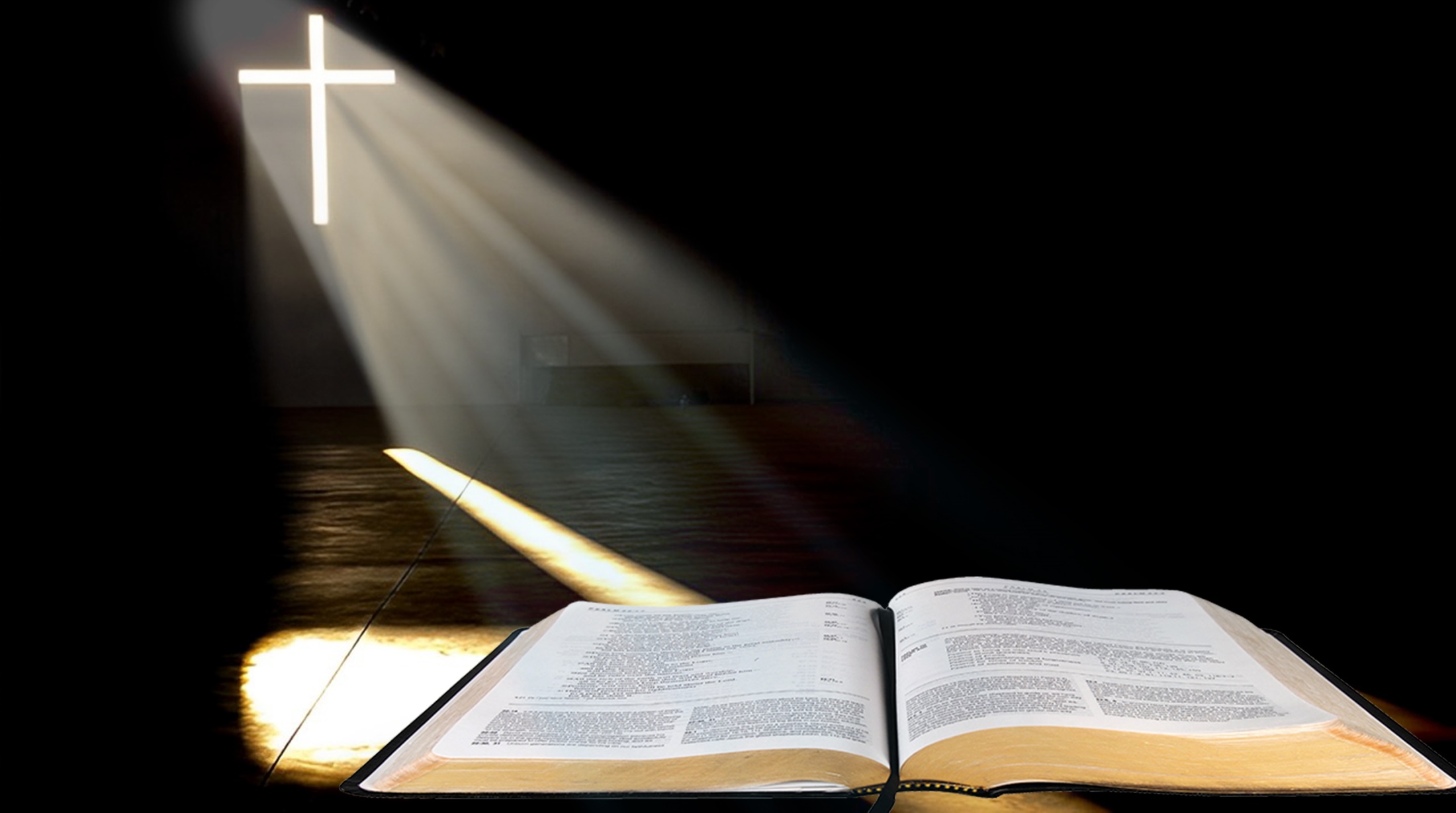 Hủ bột không vơi, đúng như lời Đức Chúa
Đã dùng ông Ê-li-a mà phán.
Bài trích sách các Vua quyển thứ nhất.
Đáp ca:
Lạy Chúa xin tỏa ánh tôn nhan Ngài cho chúng con.
Alleluia-Alleluia:
Anh sáng của anh em phải chiếu giãi trước mặt thiên hạ, để họ thấy những công việc tốt đẹp anh em làm, mà tôn vinh Cha anh em.
Alleluia:
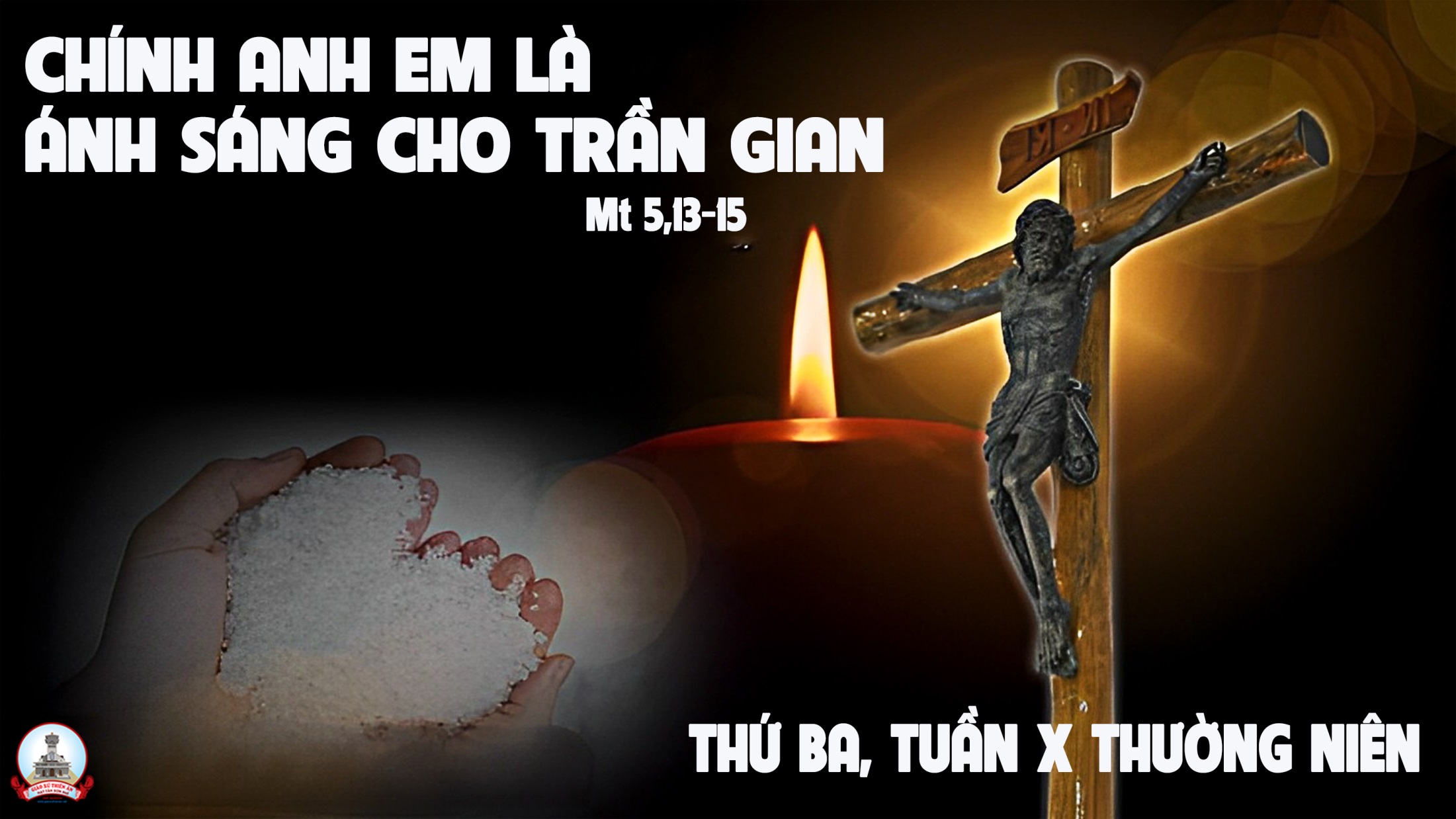 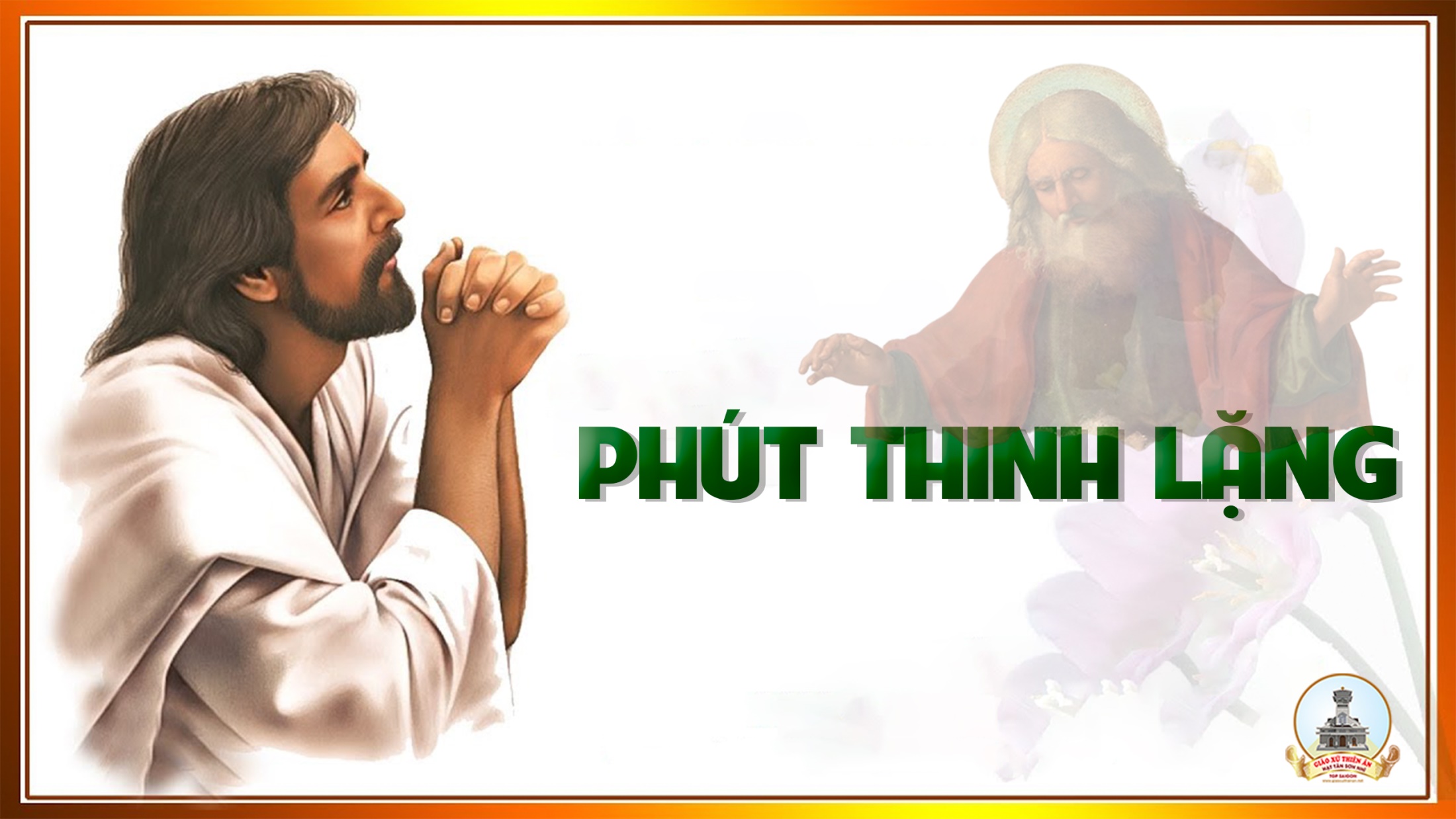 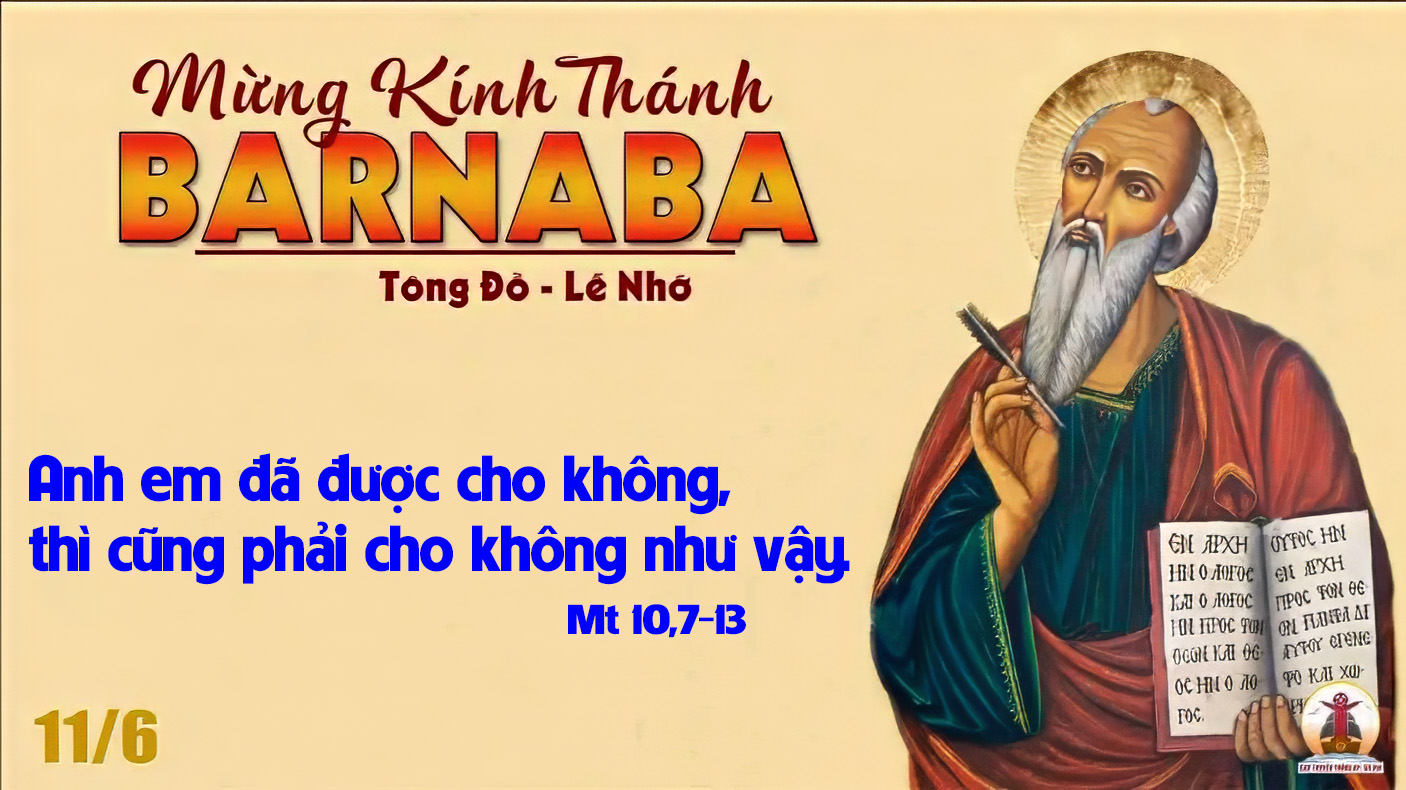 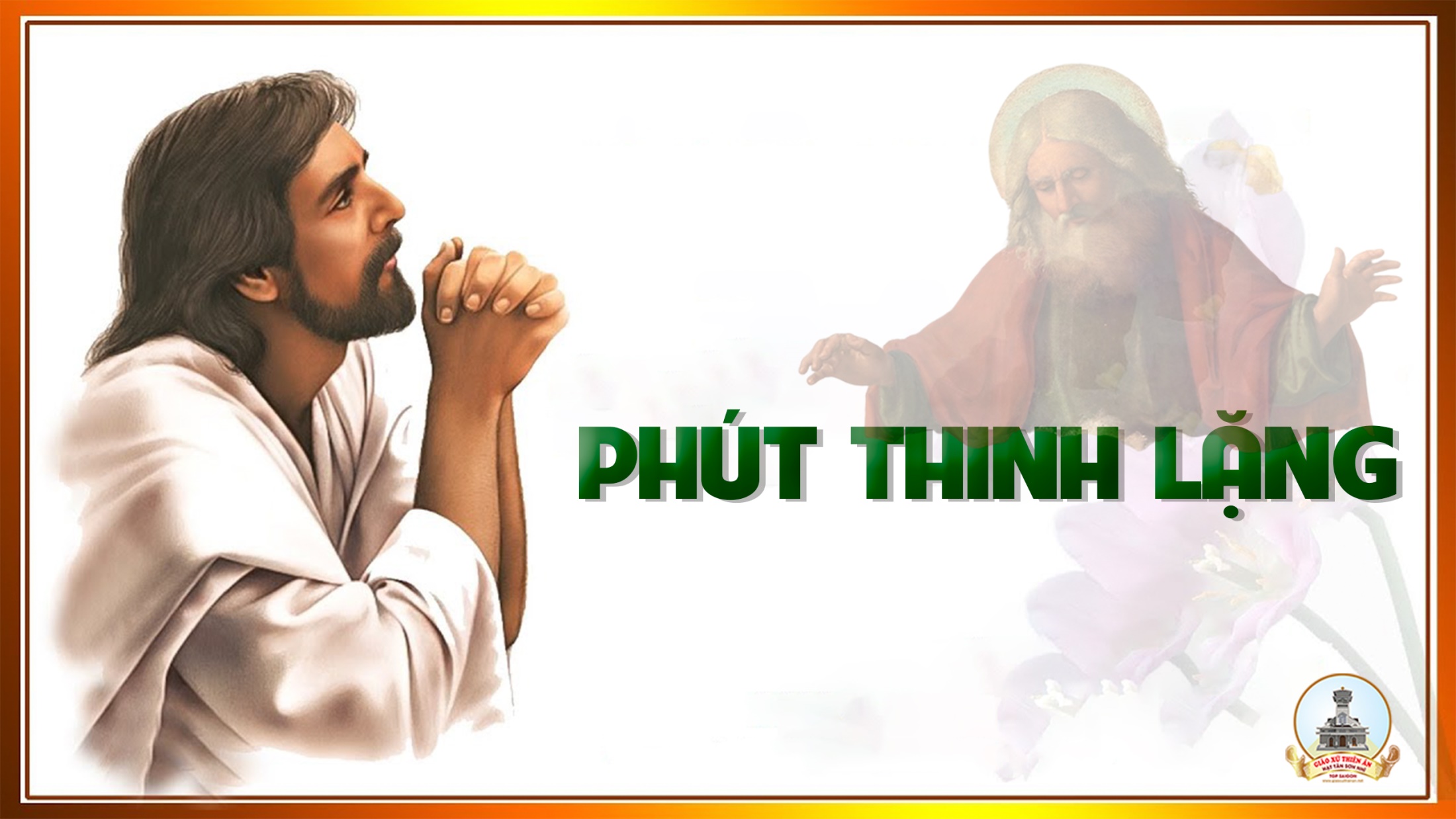 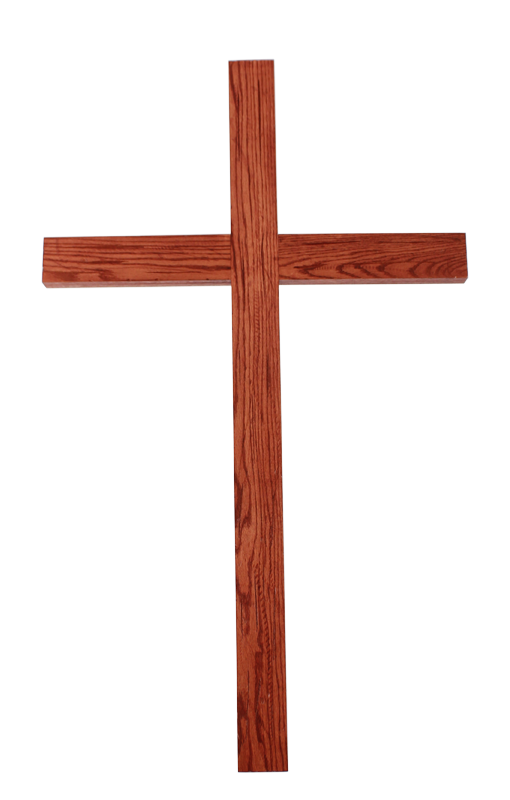 Ca Dâng LễDâng Chúa TrờiPhanxicô
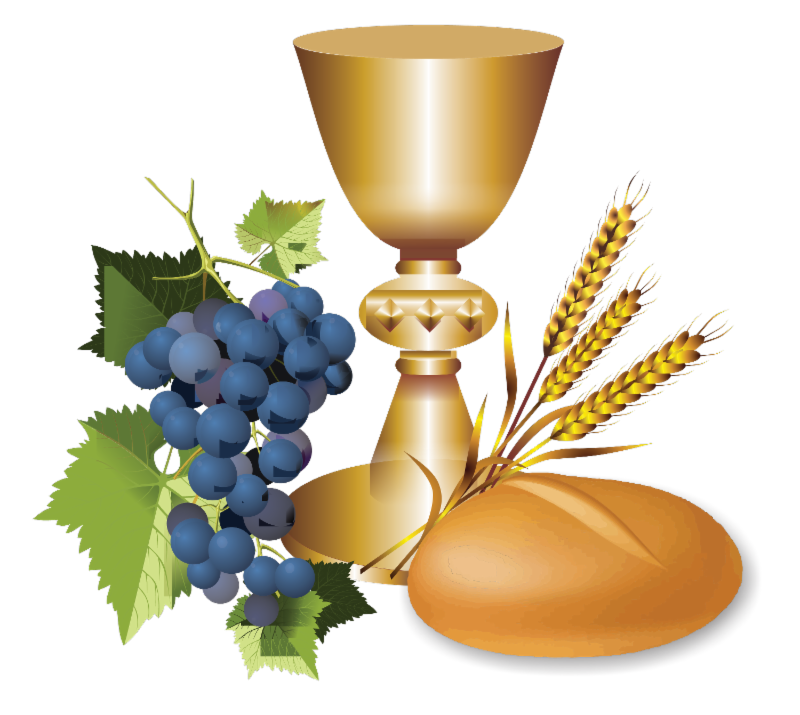 Tk1: Dâng dâng Chúa Trời lúa thơm nho chín đỏ, cây xanh hoa đẹp trái ngon cả hương lòng đang thắm nồng.
Đk: Dâng dâng lên Chúa đây nắng úa với đây mưa hồng. Kính dâng Ngài trót cuộc đời ước mong hoài thắm tươi.
Tk2: Dâng dâng tháng ngày thế gian luôn biến đổi, hoa xuân mưa hạ gió thu một năm buồn vui mấy mùa.
Đk: Dâng dâng lên Chúa đây nắng úa với đây mưa hồng. Kính dâng Ngài trót cuộc đời ước mong hoài thắm tươi.
Tk3: Dâng dâng kiếp người ví như con suối nhỏ, lênh đênh trôi về biển khơi nguyện mong sạch trong suốt đời.
Đk: Dâng dâng lên Chúa đây nắng úa với đây mưa hồng. Kính dâng Ngài trót cuộc đời ước mong hoài thắm tươi.
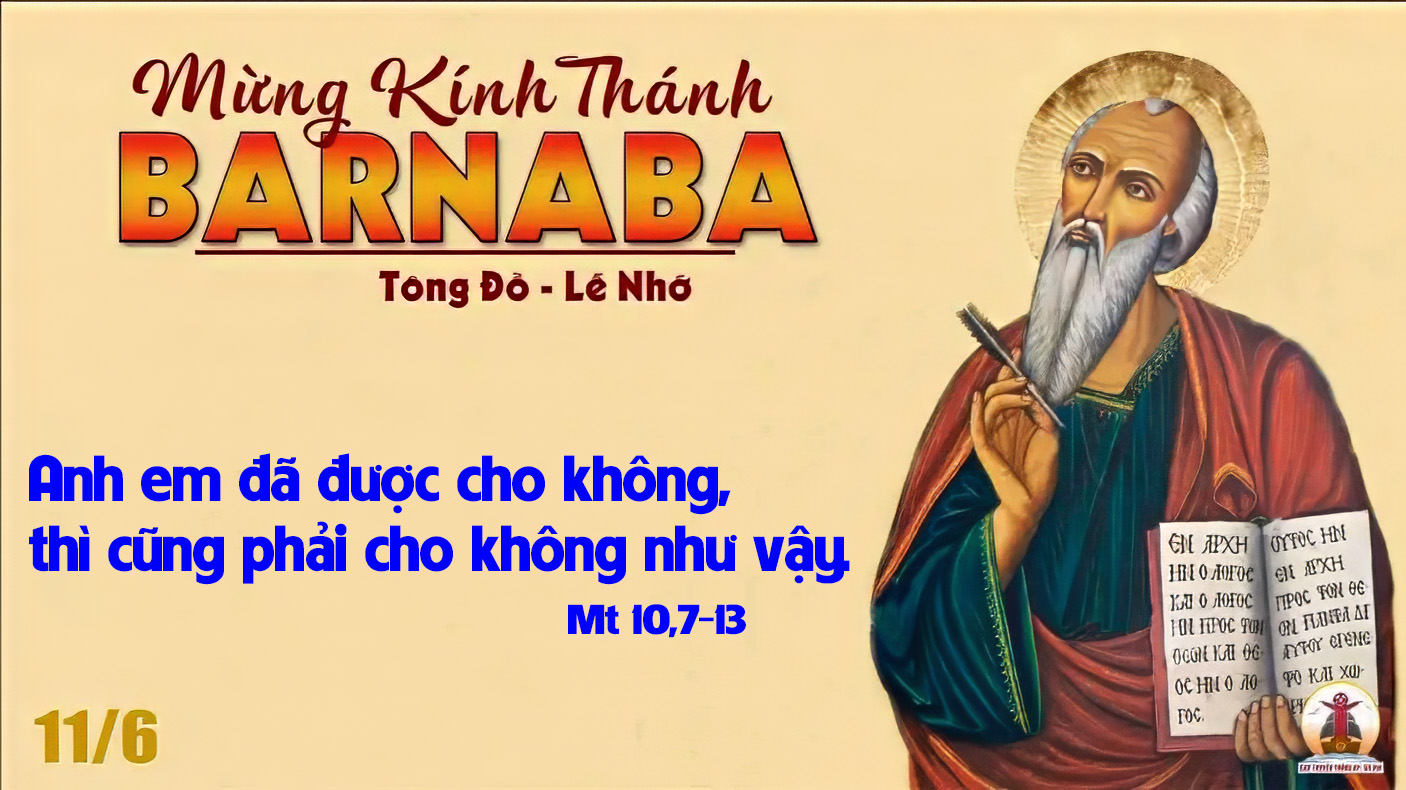 Ca Nguyện Hiệp LễCon Trông Cậy ChúaPhanxicô
Tk1: Con trông cậy Chúa giữa bao thăng trầm cuộc đời. Con trông cậy Chúa giữa bao ngày tháng chơi vơi.
**: Có khi lòng êm ái, có khi lòng u hoài. Con trông cậy Chúa vững đôi vai, vững đôi tay, hát vui say suốt đời.
Đk: Con trông cậy Chúa, dâng Ngài tất cả âu lo trong đời sống trôi miệt mài. Con trông cậy Ngài, dù cho nhân thế đổi thay, Chúa còn đây mãi còn đây.
Tk2: Đi trong cuộc sống thấy hoa tươi dệt nụ cười. Đi trong cuộc sống lắng nghe lệ đắng tuôn rơi.
**: Nắng đưa mùa xuân tới, gió đưa mùa đông về. Con trông cậy Chúa dẫu hân hoan, dẫu gian nan, vẫn hân hoan tiếng cười.
Đk: Vì Chúa một niềm từ ái, ơn cứu độ nơi Ngài chứa chan.
Tk3: Trong cơn tàn úa Chúa cho hương trời ngọt ngào. Trong đêm mờ tối Chúa soi ngời ánh trăng sao.
**: Bước chân nào phiêu lãng, Chúa đưa về quê nhà. Ai trông cậy Chúa dẫu xa xôi, dẫu đơn côi, vẫn an vui suốt đời.
Đk: Vì Chúa một niềm từ ái, ơn cứu độ nơi Ngài chứa chan.
Tk4: Hoa không nhờ nắng sắc hoa phai tàn vội vàng. Con không nhờ Chúa tháng năm chìm đắm hoang mang.
**: Sống xa bàn tay Chúa, có ai được an lòng. Con luôn nhờ Chúa, Chúa bên con, Chúa thương con, Chúa cho con phúc lành.
Đk: Vì Chúa một niềm từ ái, ơn cứu độ nơi Ngài chứa chan.
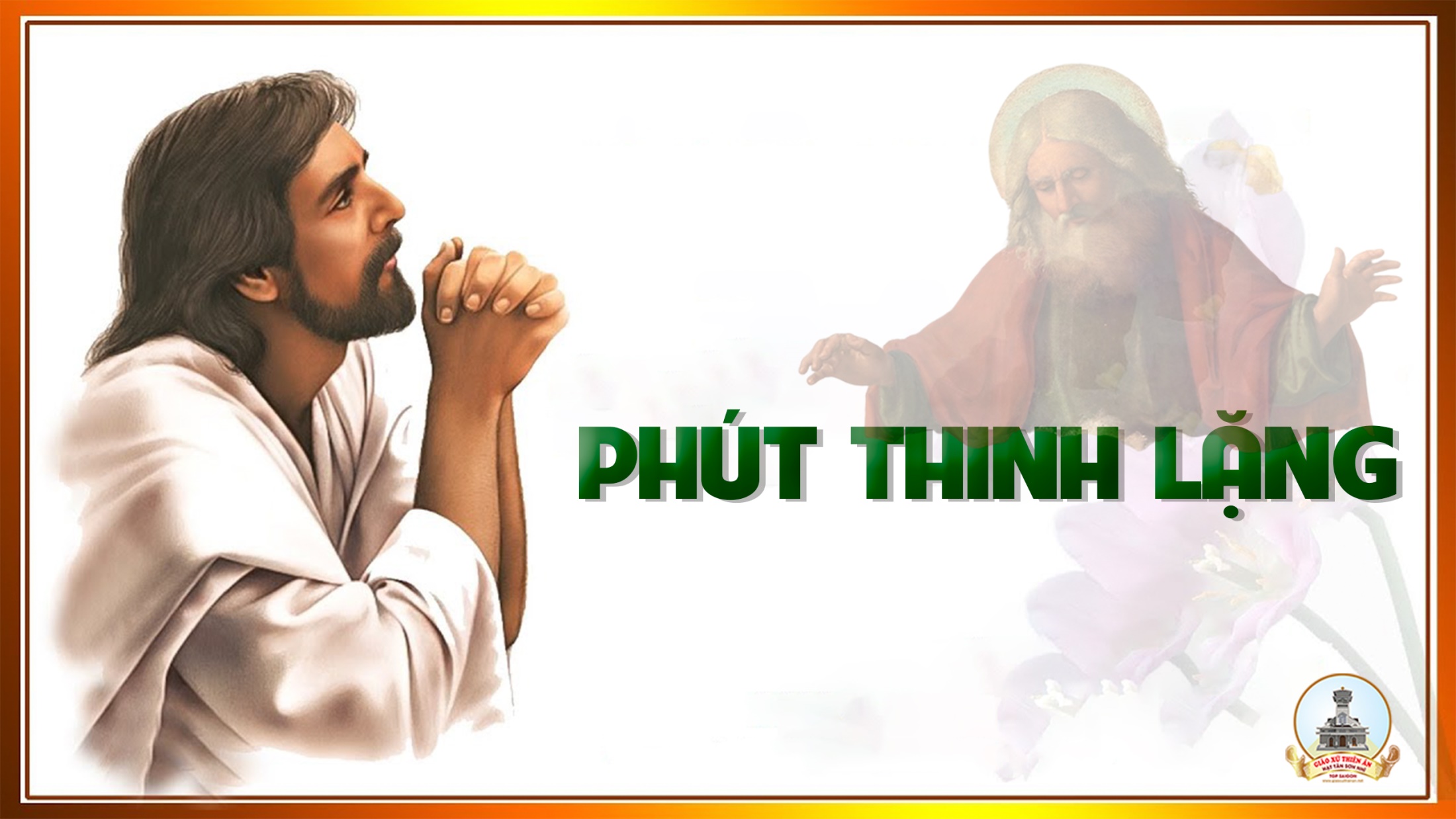 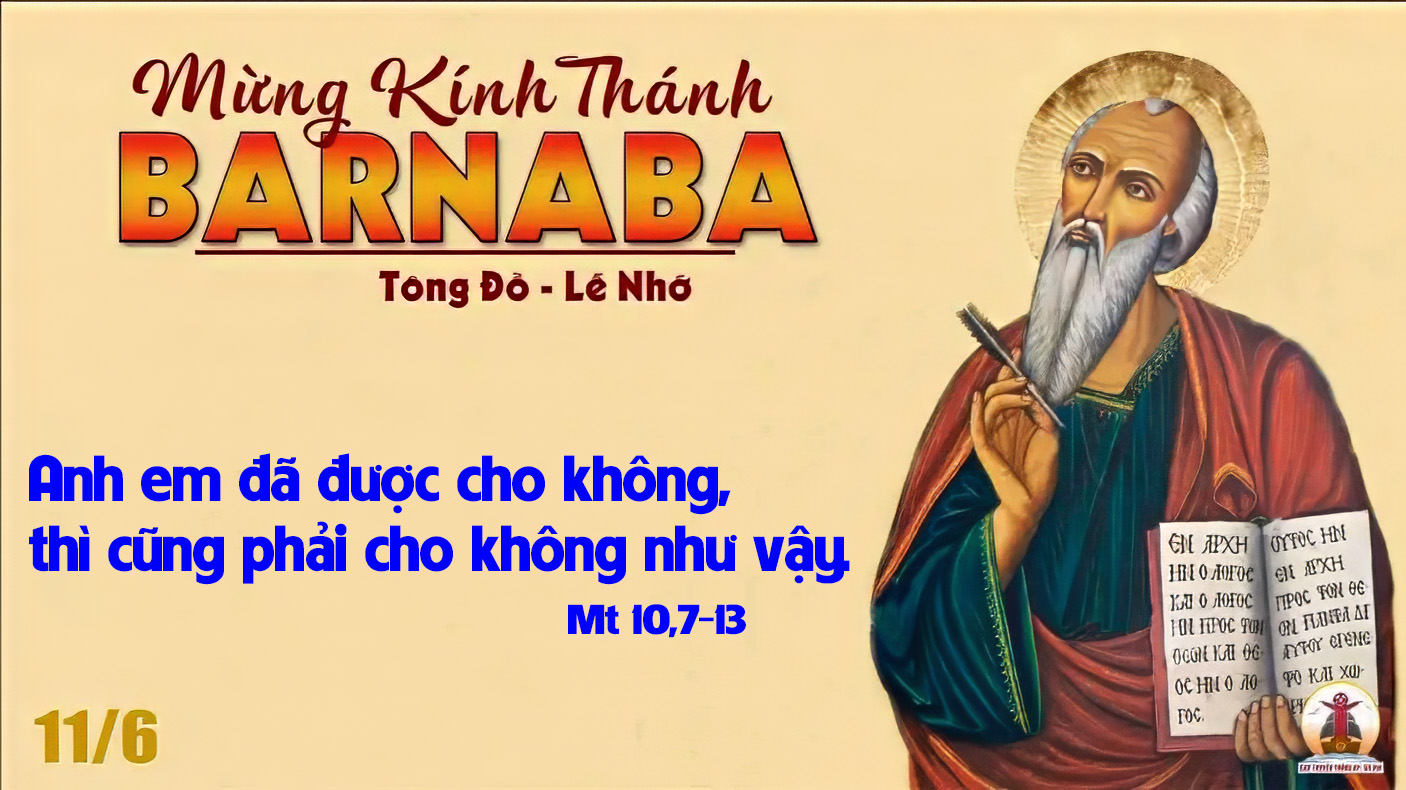 Ca Kết LễThánh Tâm Chúa Giêsu Huyền Linh
Thánh Tâm Chúa Giê-su: Nguồn êm ái dịu dang. Xin hãy ban xuống lòng con ngọn lửa say yêu một Chúa.
**: Thánh Tâm Chúa Giê-su tràn lan niềm thương xót, xin thương những người đã trót vô tình vấp phạm đến Chúa nhân từ.
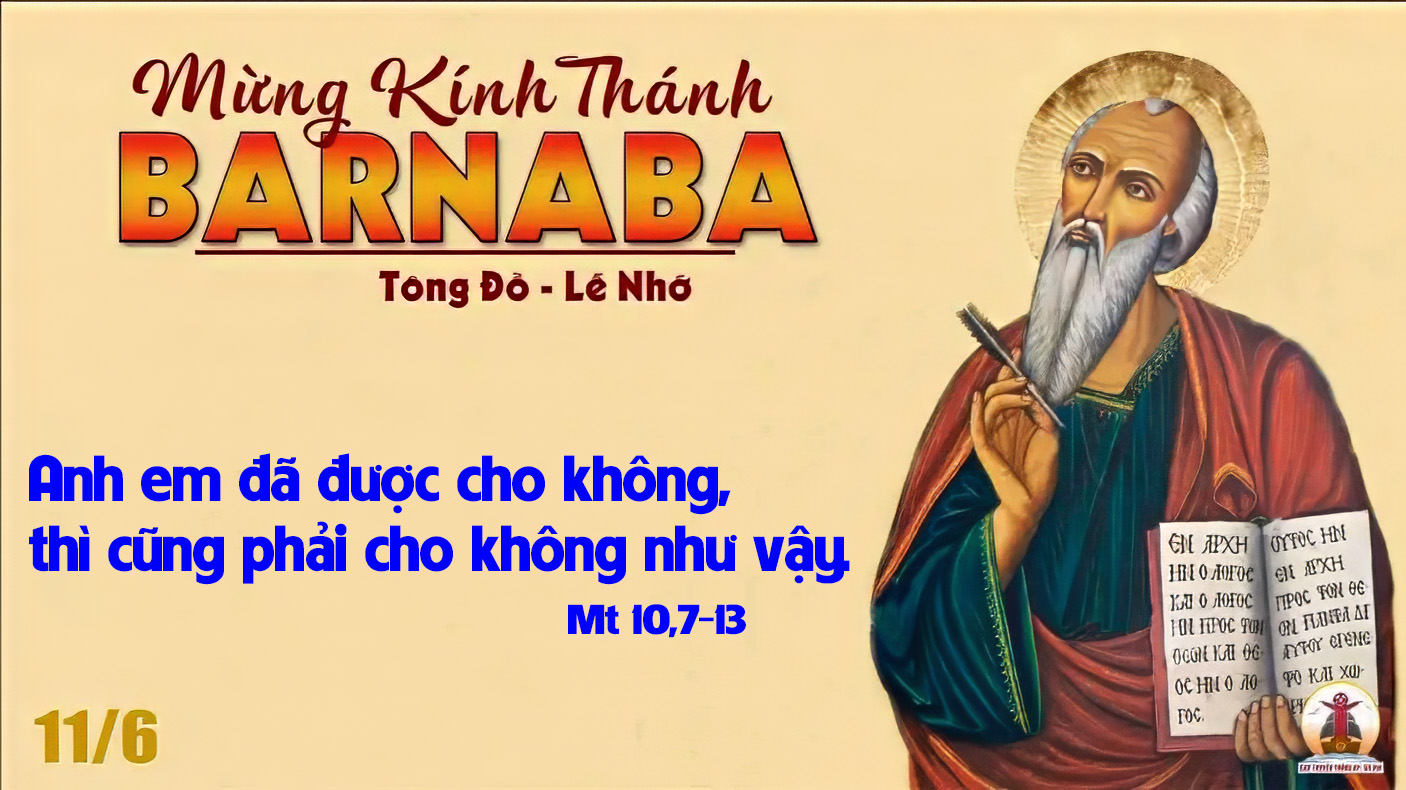